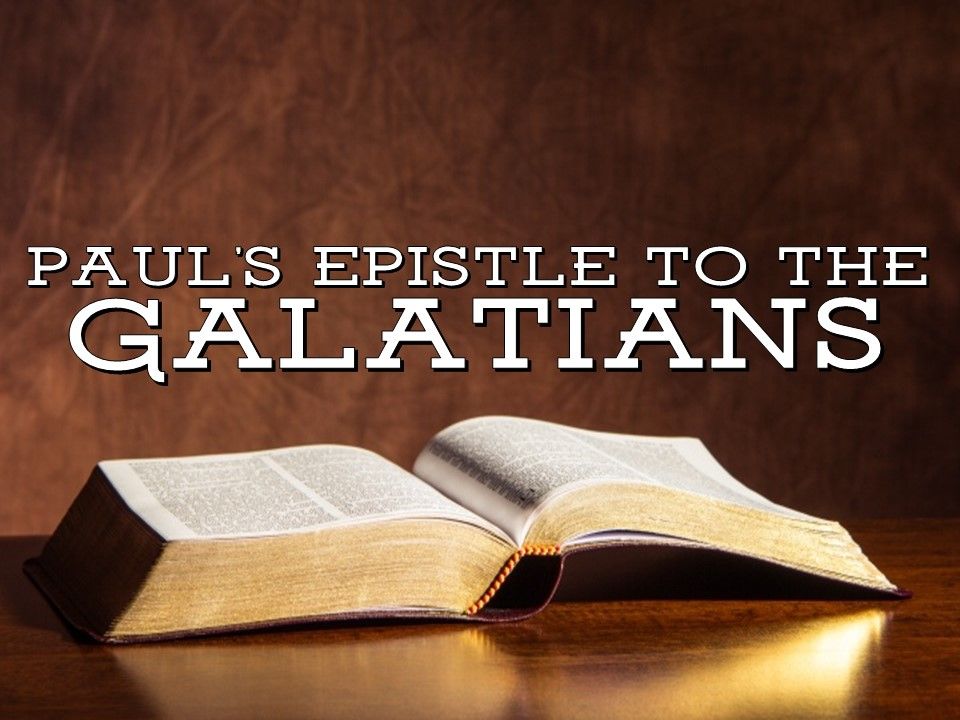 Galatians, Chapter 1
Paul… 	Explains His Authority (1:1-5).

			Expresses His Anxiety (1:6-7).

			Exposes His Adversaries (1:8-10).

Paul…	The Persecutor (1:11-14).

			The Believer (1:15-16b, 24).

			The Preacher (1:16c-23).
Galatians 2:1-10
THE COUNCIL AT JERUSALEM.

	A.	People mentioned in the story…
		Paul, Barnabas, Titus, Peter, James, and John

	B.	The Private Consultation (2:1-2).

	C.	The Public Convocation (2:3-5).

	D.	The Personal Confirmation (2:6-10).
Applications and Discussion Questions
Applications:

	1.	How might false brethren today secretly spy out 		our liberty in Christ?

	2.	What sort of modern day things take away our 			liberty in Christ?

	3.	Is circumcision as much of an issue today, as it 		was in the first century?
Applications and Discussion Questions
Discussion Questions:

	1.	What does it mean to you that "God shows no 			partiality?"

	2.	Name some things that tend to divide our 				present day society, but are not seen "in Christ."

	3.	Why do you think Paul was so eager to 					remember the poor?
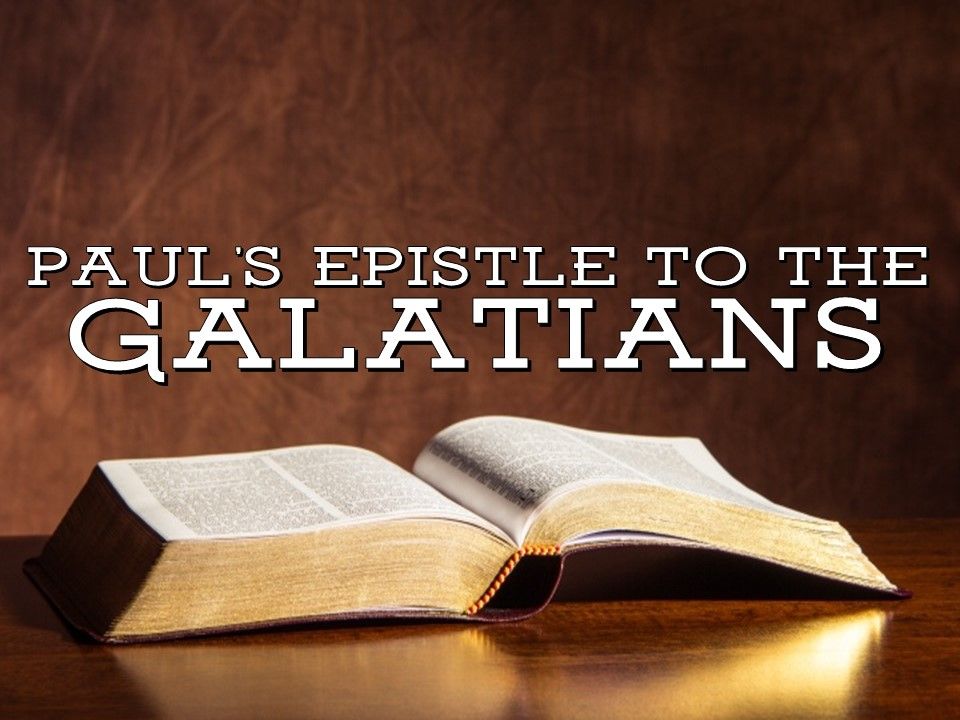